Успешная неустойчивая индустриализация мира: 
1880-1913
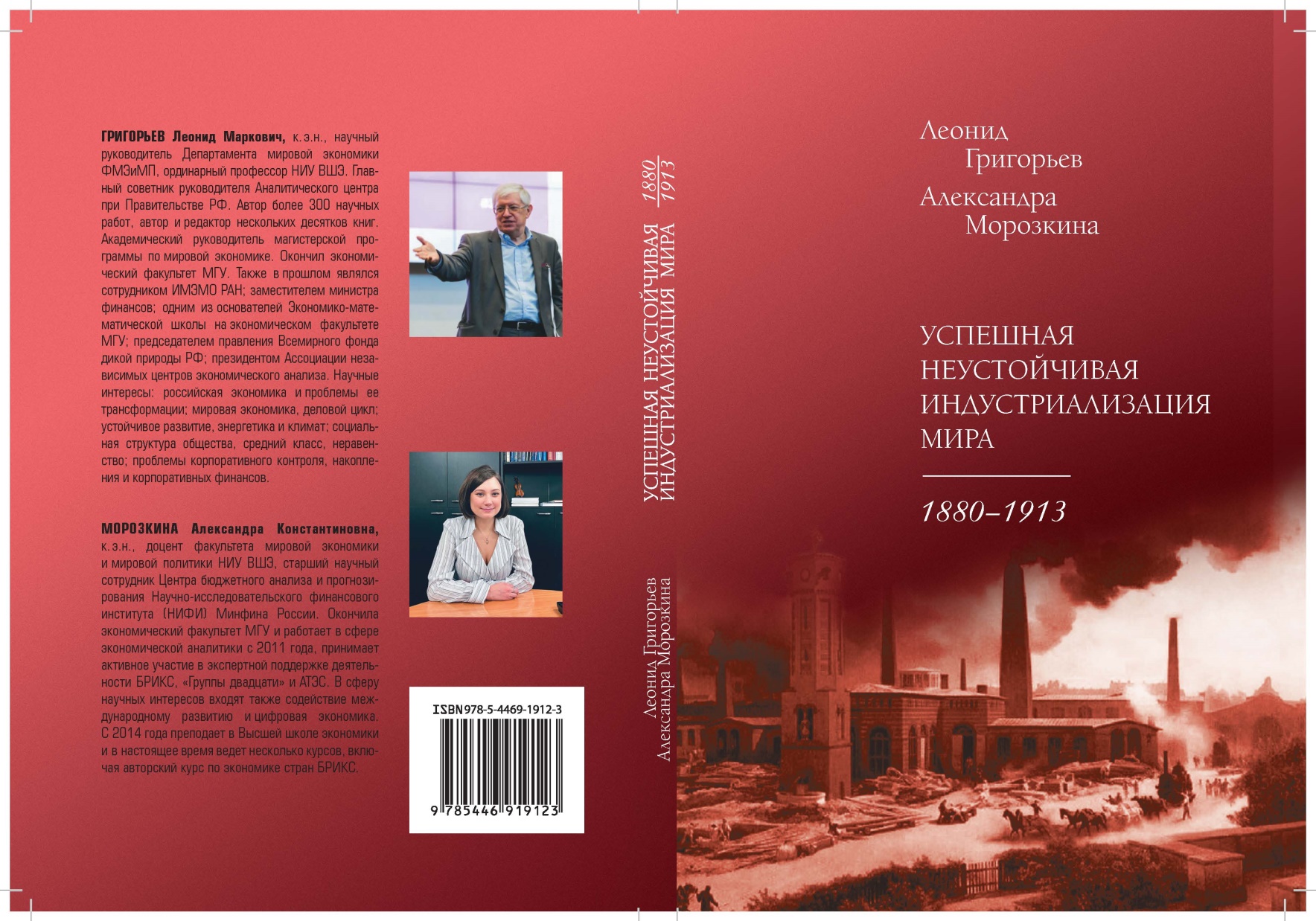 22 февраля, 2022

Москва
НИУ ВШЭ
Леонид Григорьев
Александра Морозкина
НЕСТОР-ИСТОРИЯ
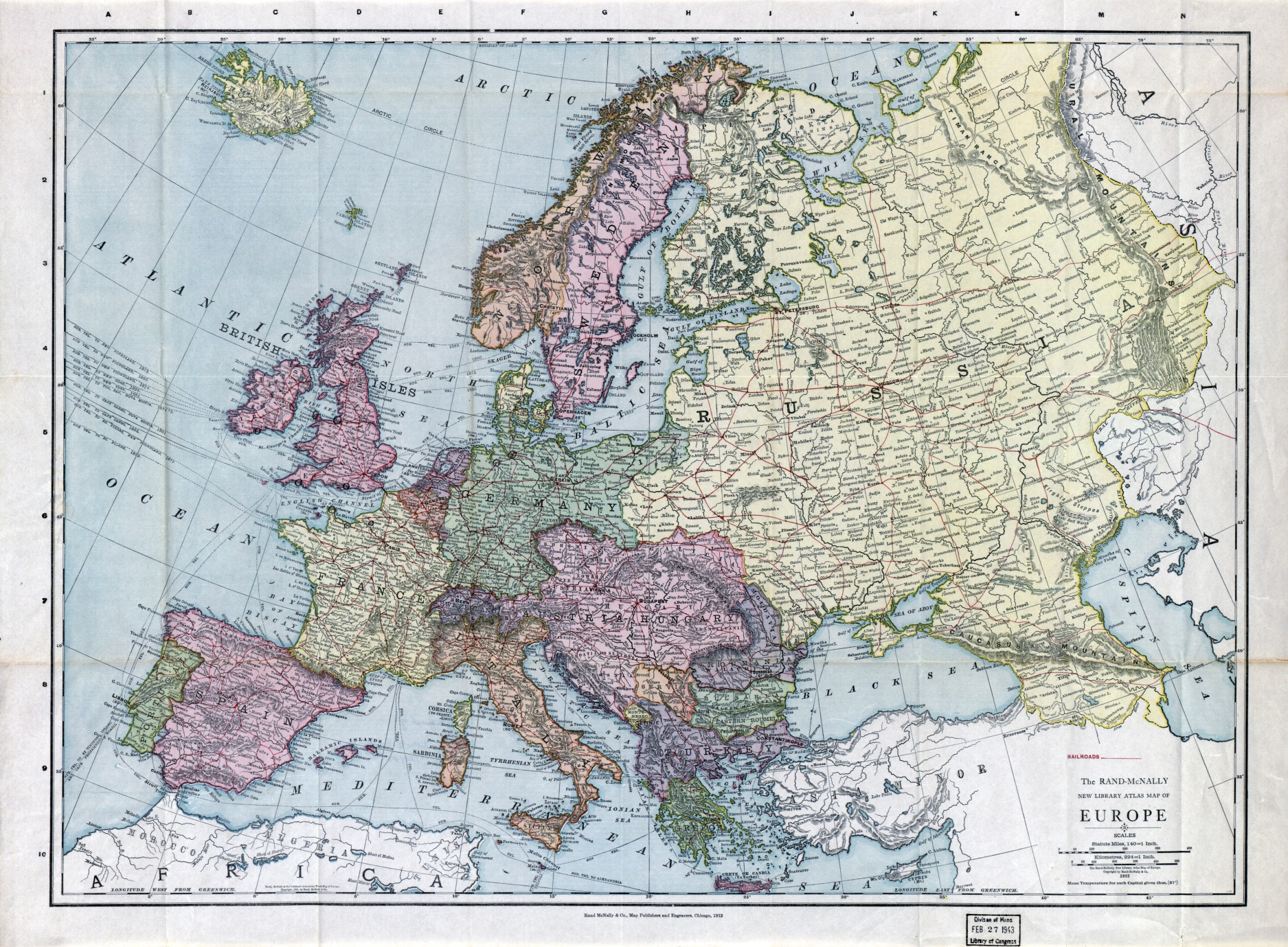 Политическая карта мира, 
на которую глядели императоры 
и демократы в 1912
Поставленные вопросы
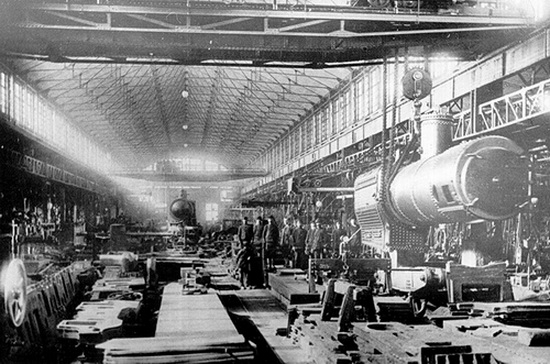 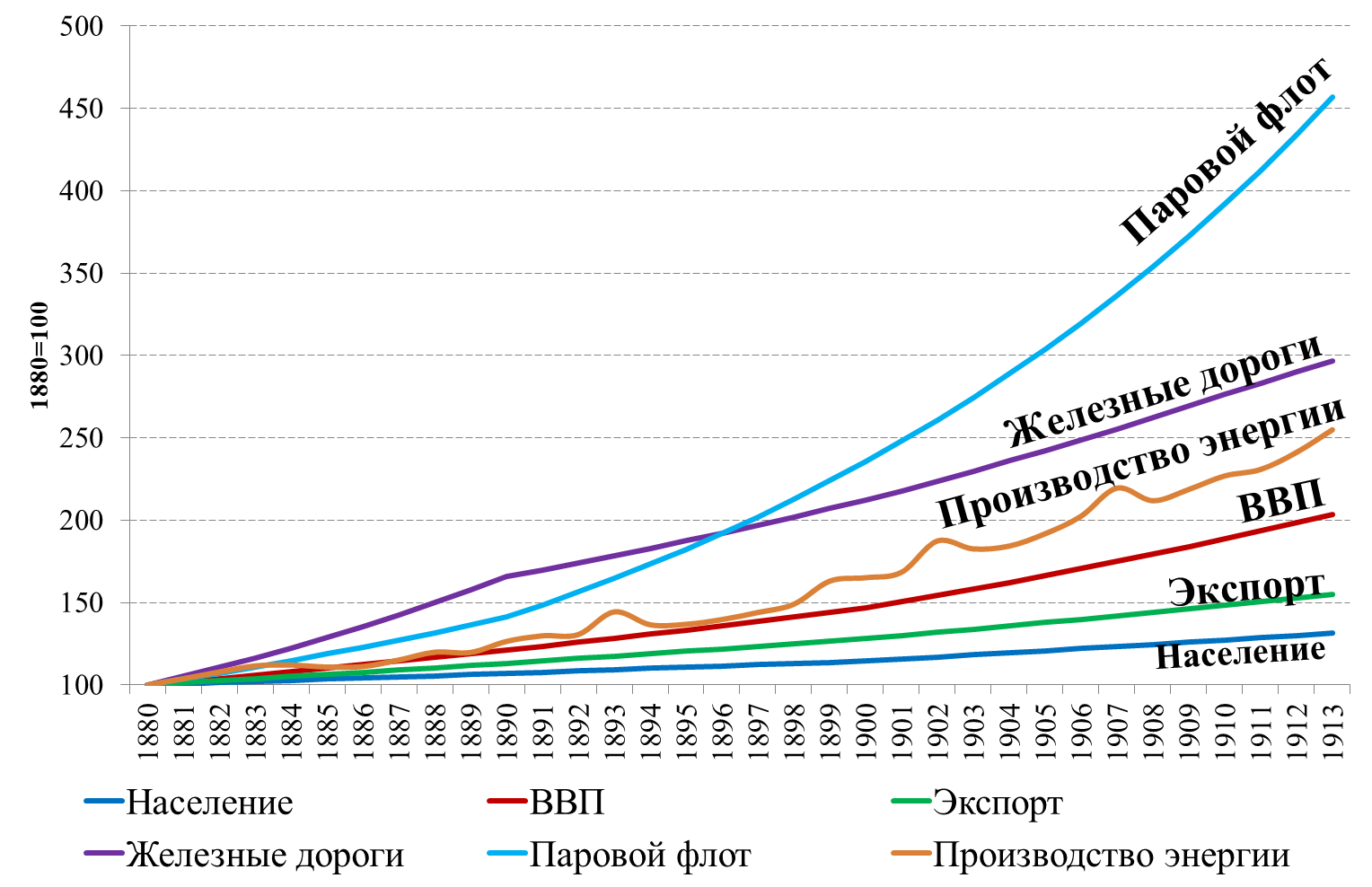 Глобализация: быстрый рост транспортных отраслей
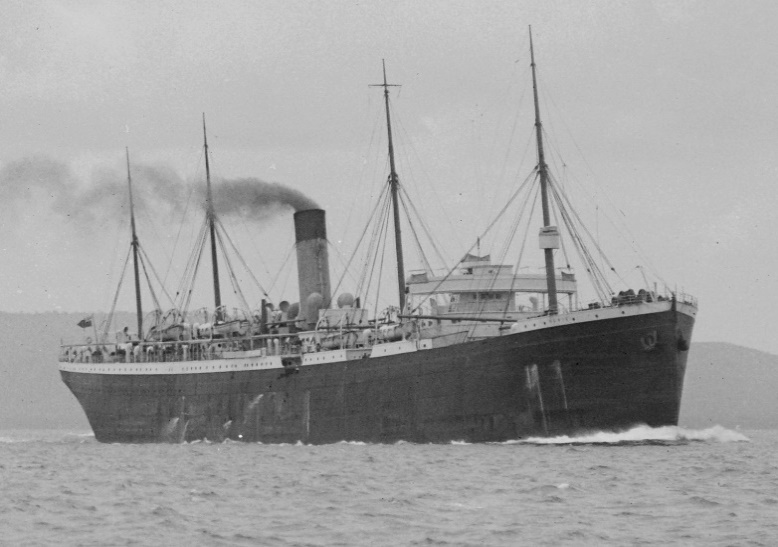 Создание транспортной инфраструктуры и базовой промышленности для экономического роста
Средний рост ВВП в 1880-1913 гг. – 2%, протяженности железных дорог – 4%, парового флота – более 5%
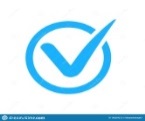 Мир и место России
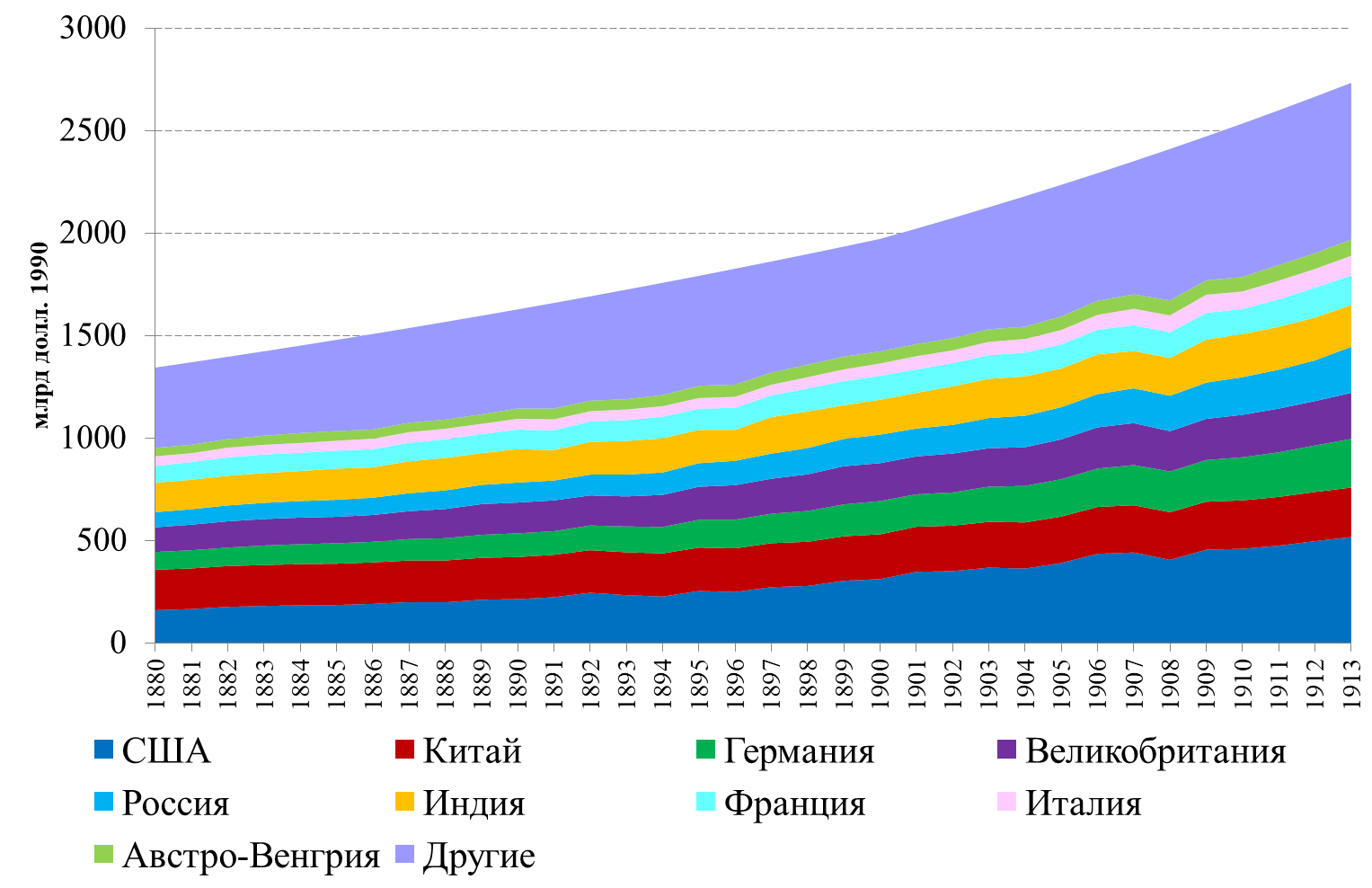 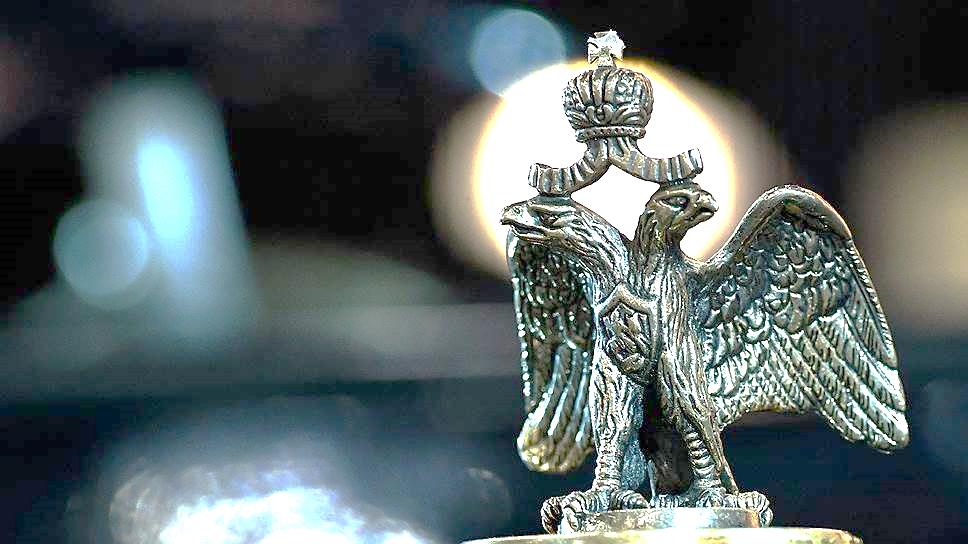 США и Россия – лидеры по темпам роста (3,9% и 3,5% в среднем ежегодно)
Россия по общему уровню реального ВВП в 1913 году находится почти на уровне крупных стран континентальной Европы – Франции и Германии
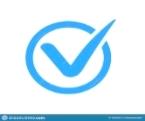 Метрополия, ВВП на душу, тыс. долл
Колония, ВВП на душу, тыс. долл
Крупнейш. колония
Колони-
альные империи
Метрополия
1913
1913
2020
2020
0,9
Индия
5,0
6,5
Великобритания
45,9
0,6
Алжир
3,2
11,3
Франция
46,7
0,5
Экв.Гвинея
2,1
17,9
Испания
38,3
Бельгия
0,6
ДР Конго
4,3
1,1
52,6
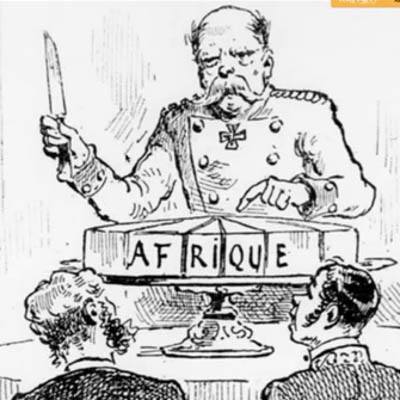 0,8
Индонезия
3,5
12,1
Нидерланды
59,3
0,6
1,3
6,4
Португалия
Ангола
34,1
На Берлинской конференции 1884-1885 гг. закреплен принцип «эффективной оккупации» (эффективное проникновение на новую территорию, эффективный контроль, своевременное уведомление других стран)  – фактическая легализация колониализма
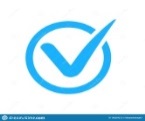 Торговля крупнейших империй
Метрополия
Направление торговли
1911-13
1879-81
Великобритания
Экспорт в империю
36
33
20,4
Импорт из империи
22,2
Франция
14
Экспорт в империю
6,2
10,7
Импорт из империи
4,8
13,9
Экспорт в империю
Португалия
3,1
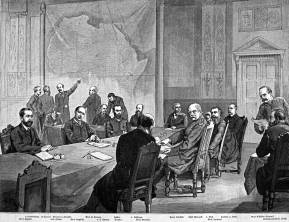 3,2
Импорт из империи
2,0
Кембриджская экономическая история: одной из основных движущих сил, стоявших за империализмом, было влияние европейских торговцев, считавших, что политический контроль облегчает экономический обмен с африканскими и азиатскими производителями и потребителями. Некоторые  промышленники полагали, что создание зарезервированных рынков — хороший ответ на международную конкуренцию, и им удавалось убедить в этом таких политиков, как Джозеф Чемберлен (британский министр по делам колоний 1893–1903 гг.), Жюль Ферри (премьер-министр Франции в 1880–1881 и 1883–1885 гг.) и Франческо Криспи (премьер-министр Италии в 1887–1891 и 1893–1896 гг.)
Англия и Индия: колониальный выигрыш или колониальное проклятие?
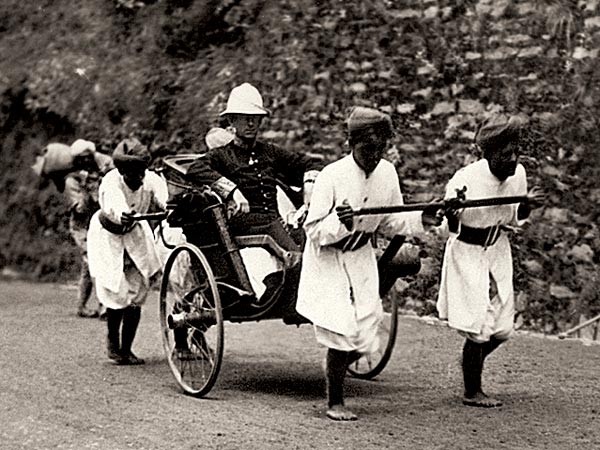 Дорога на войну именно в 1914
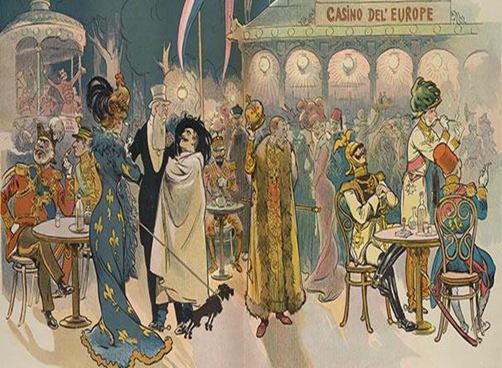 Военные расходы, % ВВП
Военные расходы, млн. долл.
Число военнослуж., тыс. чел.
Быстрой победы быть не могло
Страны
1880
1913
1913
1913
1880
1880
Антанта
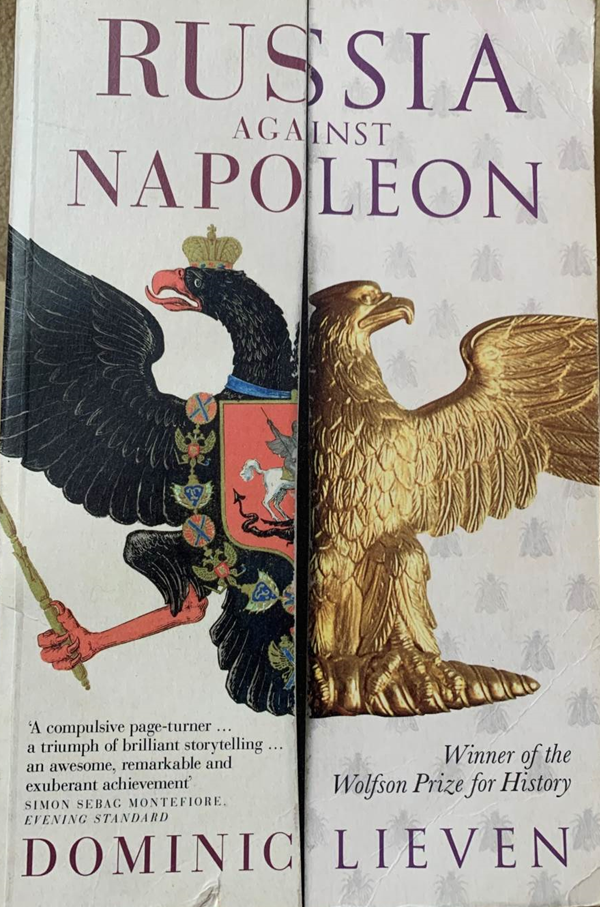 Великобритания
104
329
248
533
1,7
2,9
Россия
148
415
909
1 286
5,3
4,0
Франция
159
324
544
632
3,3
14
Антанта, всего
411
1 068
1 701
2 451
2,9
3,4
Тройственный союз
Германия
94
430
430
859
2,4
3,5
Австро-Венгрия
50
182
273
358
1,9
3,0
Италия
43
196
167
288
2,2
4,9
Всего
187
808
870
1 505
2,2
3,6
США
55
305
38
155
0,5
0,8
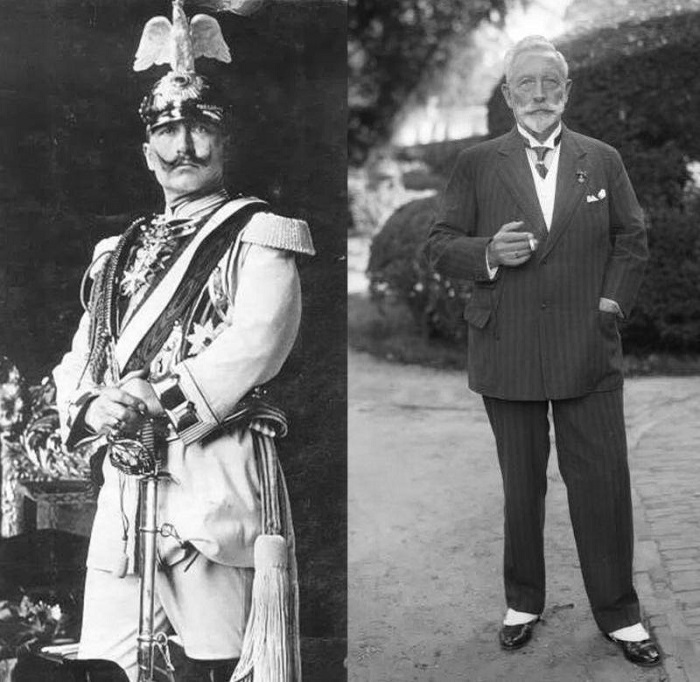 Цитируется по: Такман Б. (2020) Августовские пушки. М: АСТ
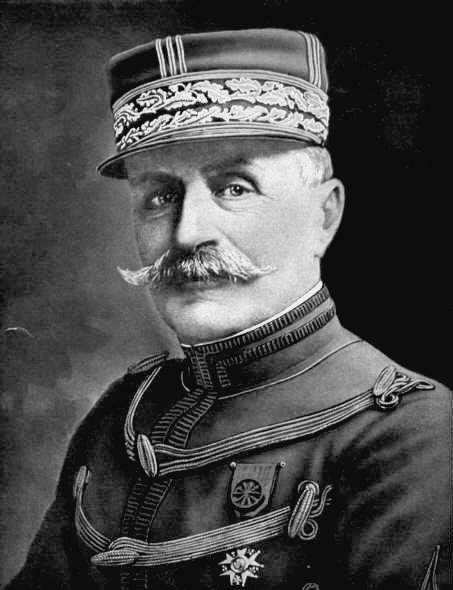 Цитируется по: Такман Б. (2020) Августовские пушки. М: АСТ
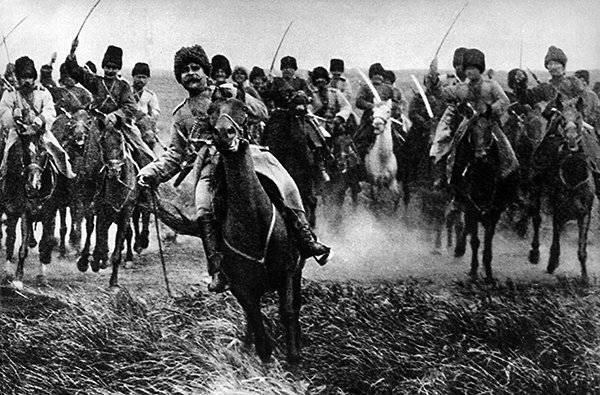 Такман Б. (2020) Августовские пушки. М: АСТ
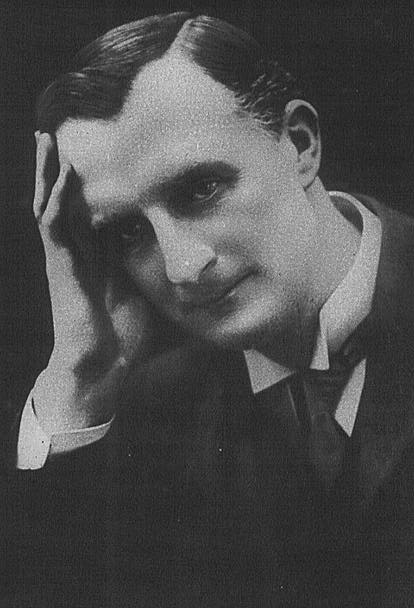 Эдуард Грей, министр иностранных дел Великобритании (3 августа 1914 года): «Англия должна выступить против чрезмерного усиления какой бы то ни было державы»
«Во всей Европе гаснут огни. 
Наше поколение не увидит, 
как они загорятся снова»
Цитируется по: Такман Б. (2020) Августовские пушки. М: АСТ
Военные расходы ведущих держав
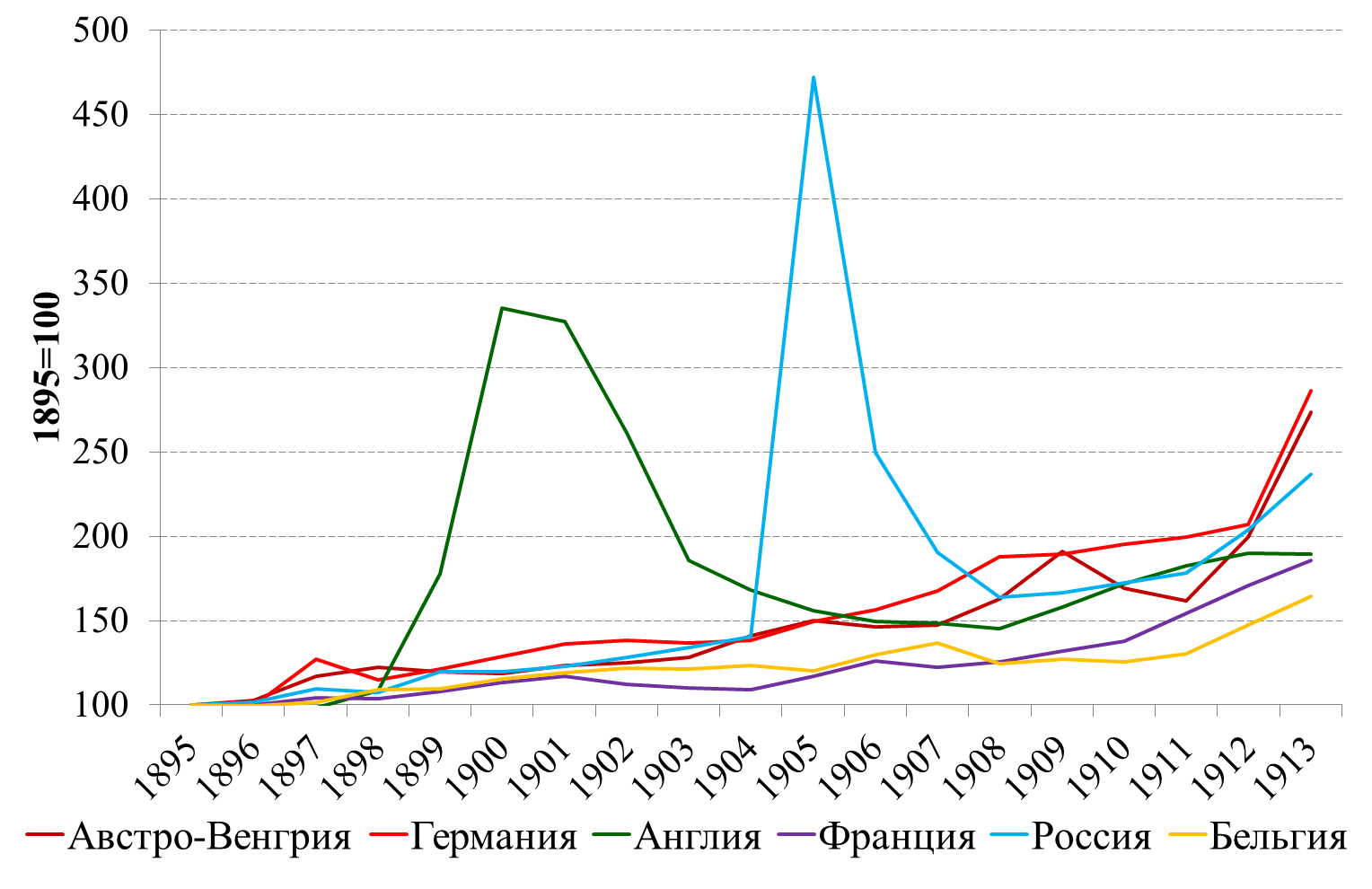 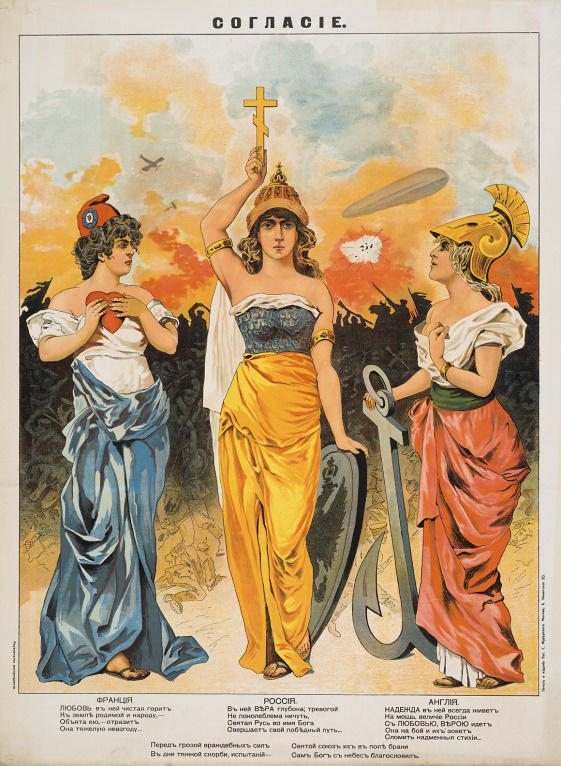 Отношение военных расходов к ВВП составляли от 4 % у России и 4,9 % у Италии до 3 % у Австро-Венгрии и 2,9 % у Великобритании.
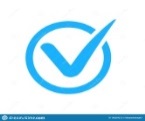 Социальное неравенство в мире до I Мировой войны – 
опасные воды
Средний класс и неравенство: пройти по лезвию бритвы
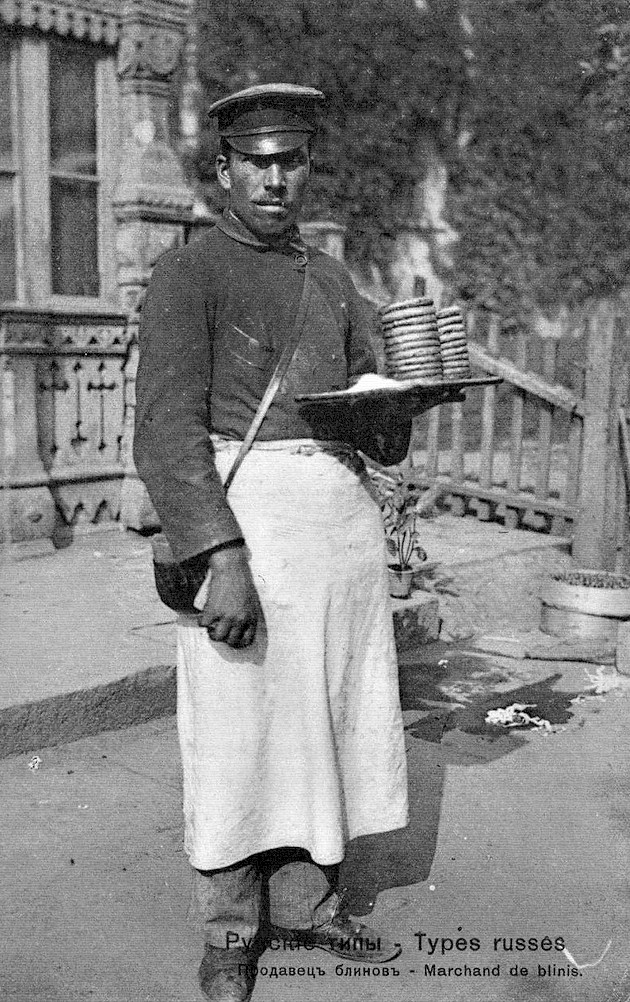 Луч света: рост продолжи-тельности жизни
Начало XX века
Конец XIX века
Страны
М
Годы
М
Годы
Ж
Ж
1909-12
Австрия
1868-71
43,5
46,8
32,7
36,2
Англия
41,4
44,6
1871-80
1910-12
51,5
55,4
Франция
1870
33,7
37,7
1913
49,4
53,5
Германия
35,6
38,5
1871-81
1910-11
47,4
50,7
Италия
1872
1913
47,9
48,8
28,5
29,5
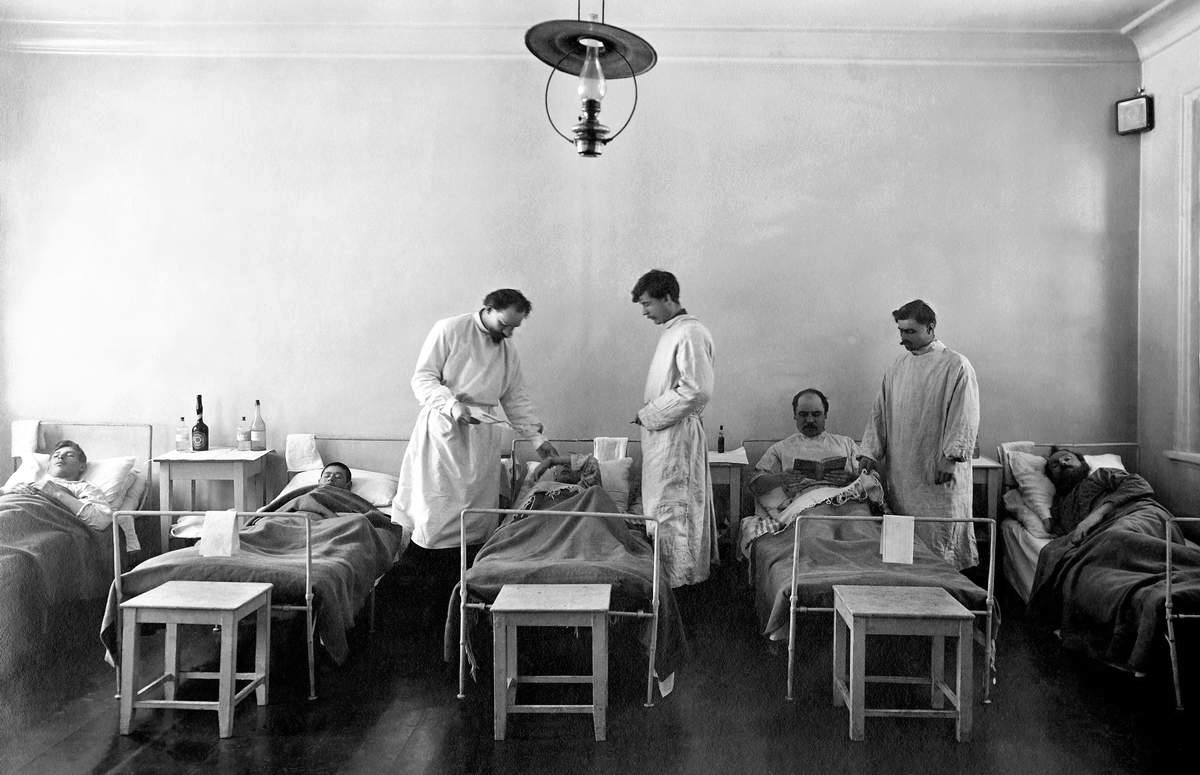 1871-75
Норвегия
47,4
50,4
1911-15
56,3
59,6
Россия
1838-50
25
27
1904-13
32,4
34,5
Продолжительность жизни оставалась низкой но возросла  за 10-15 лет перед Первой мировой войной.
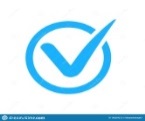 Скандинавские страны уже тогда отличались высокими показателями продолжительности жизни
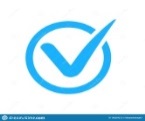 1890
1910
Социальные проблемы эпохи: бедность и неравенство
49,8
50,9
Доля верхнего дециля
Доля верхних 5 %
34,9
36,7
Коэффициент Джини
0,59
0,61
Доля бедных
85,7
82,4
Доля абсолютно бедных
71,7
65,6
1 244
1 417
Число бедных (млн)
1 041
1 128
Число абсолютно бедных (млн)
Ожидаемая продолжительность жизни (годы)
29,9
32,8
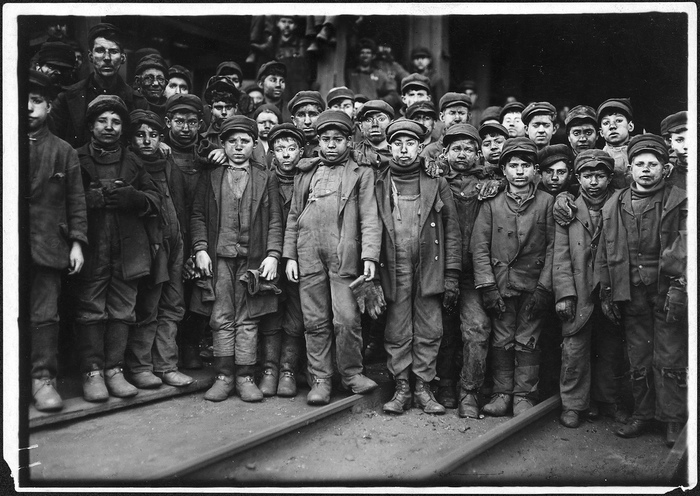 1 451
1 719
Население мира (млн)
К XX веку снизилась доля абсолютно бедных, но массы рабочих являлись социальной проблемой
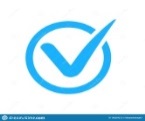 Потребление зерна на душу (пуды)
Важная роль экспорта зерновых из России: в 1913 г. 48% общего экспорта составляли  пшеница, рожь, ячмень, кукуруза
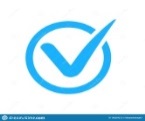 Страны
Потребление и экспорт зерна
1913
1904
Англия
16
16
США
52
59
Германия
22
24
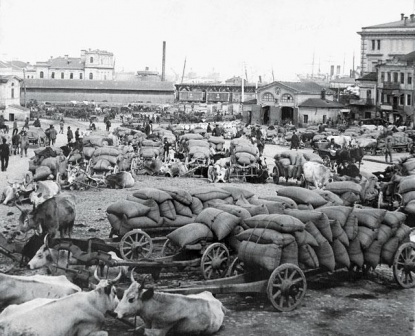 Франция
21
18
Россия
19
22
18
Австро-Венгрия
23
Доля России в мировом экспорте пшеницы (1913)  – 21%
Аргентина
41
19
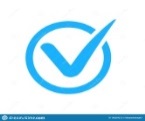 На втором месте в мире по экспорту пшеницы – США (12,5% мирового экспорта), Аргентина (12% мирового экспорта)
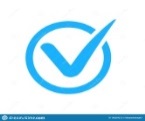 Благосостояние и доход богатейшего населения, США и Европа
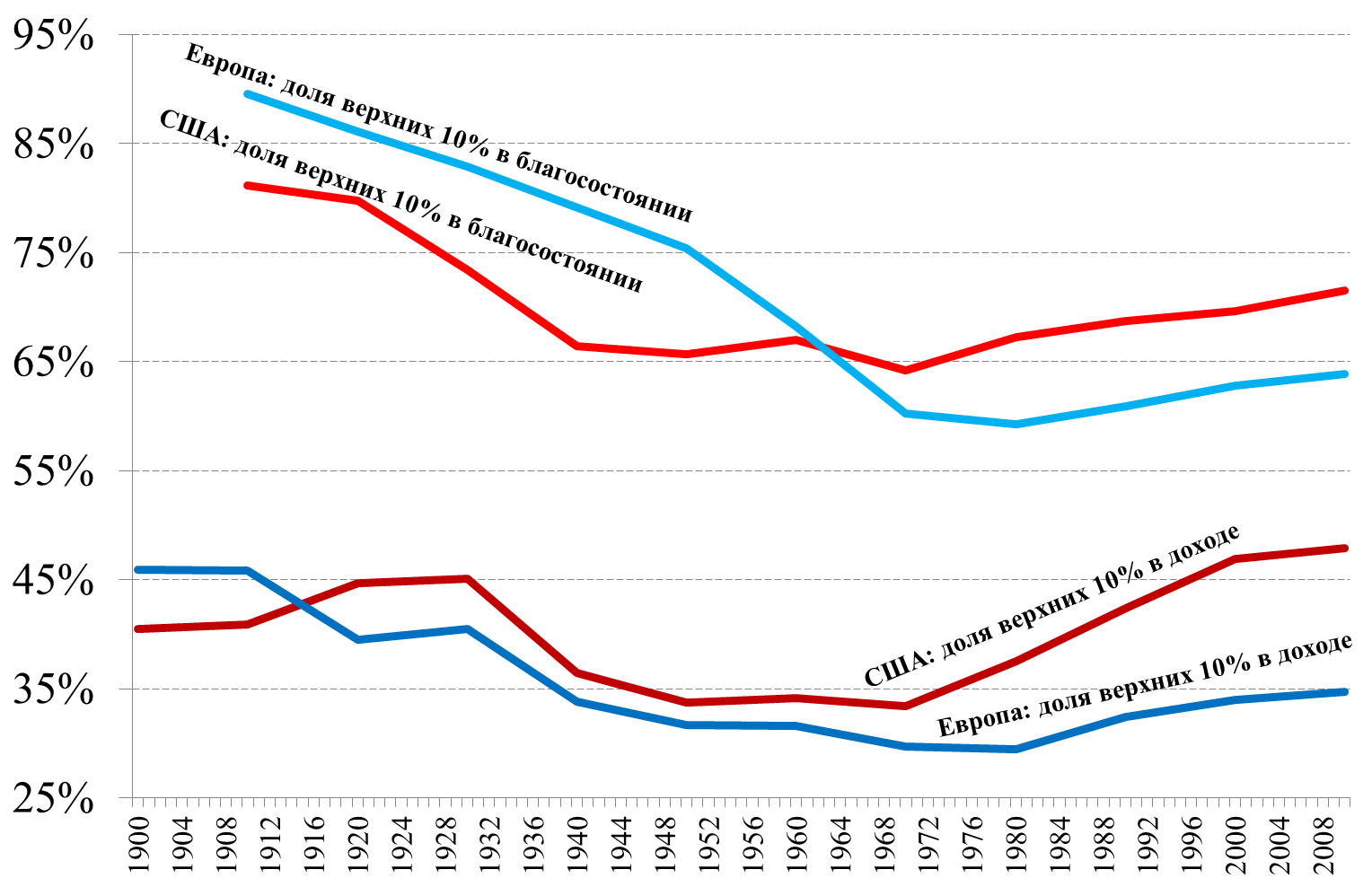 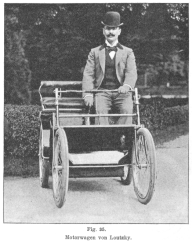 Доля верхнего дециля в благосостоянии в Европе перед Первой мировой была близка к 90 %, поэтому еще рано было говорить о массовом среднем классе.
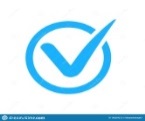 В России конец XIX – начало XX века – сложнейший период, 
но надежда была!
Структура общества в Российской империи
Численность (тыс. чел.)
Доля в населении, %
1913
1897
1913
1897
Привилегированные слои
1,0
1,0
886
1 249
Дворянство потомственное
0,5
687
0,5
487
Дворянство личное
0,5
0,5
501
697
Духовенство
0,5
611
0,3
240
Купечество
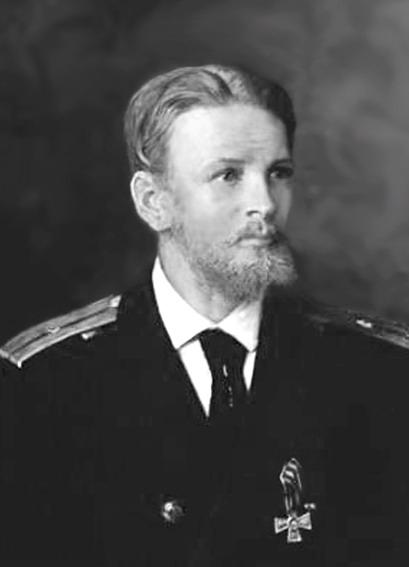 0,3
308
Почетные граждане
-
-
2,6
2,5
2 422
3 244
Итого
100
100
93 186
128 864
Население
На 1900 год первым среди аристократов Англии, Пруссии и России стоит граф Сергей Александрович Строганов с 1,465 млн десятин (но на Урале), а княгиня Зинаида Николаевна Юсупова оказалась на 17-м месте в России (246 тыс. десятин)
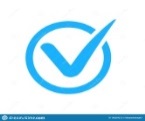 Ведь могут же, когда захотят!
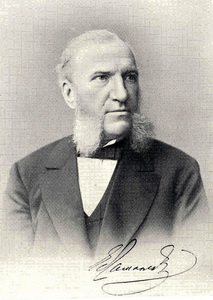 1877, млн. дес
1877, доля
1905, млн. дес
1905, доля
Земли в частной собственности: оскудение дворянства и политэкономия «Вишневого сада»
Дворяне
73,1
53,2
77,7
52,3
Крестьяне
5,8
13,2
6,2
13,0
Купцы
9,8
12,9
10,4
12,7
Мещане
1,9
3,8
2,0
3,7
ВСЕГО
90,6
83,1
100
100
Р.А. Белоусов: «После реформы, несмотря на выкупные деньги, ипотечная задолженность помещиков возросла в три раза: с 425 млн рублей в 1857 до 1359 млн рублей в 1897 году. Лишь небольшая доля выкупных платежей была использована на модернизацию хозяйства, закупку машин, туков, породистого скота. Их основная часть тратилась непродуктивно»
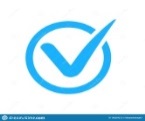 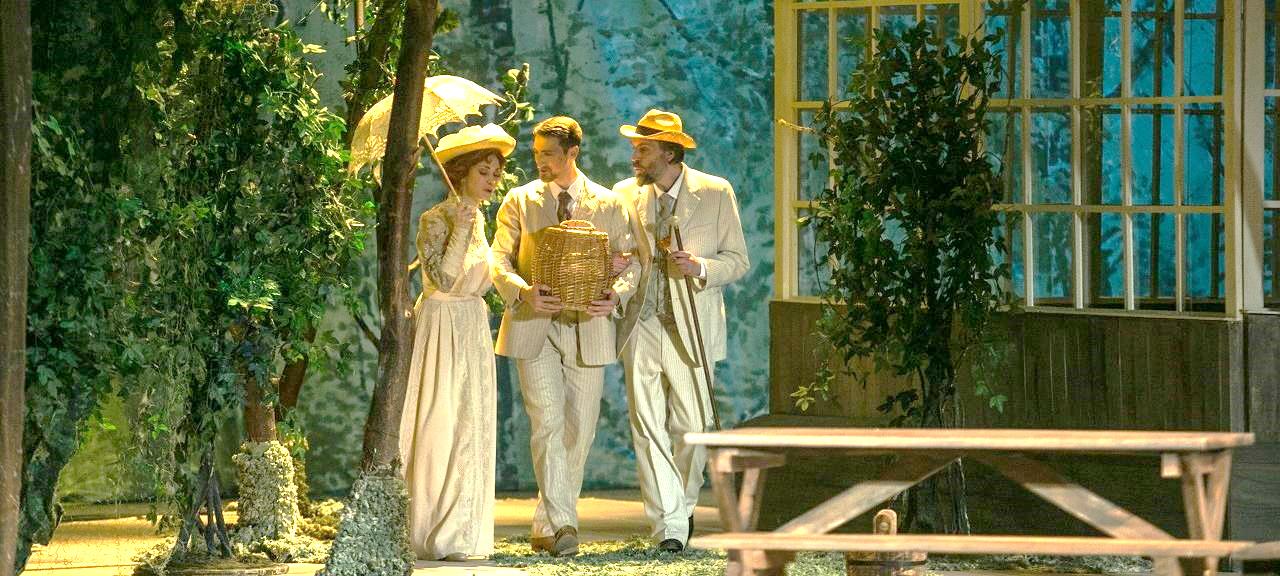 В течение 40 лет после реформы из рук в руки переходило в среднем 3 % земли ежегодно
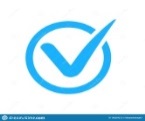 Резкий рост урожайности
Владельческая (частная) земля
Крестьянская надельная земля
Годы
Рост за период
Рост за период
1861=100
Пуды
1861=100
Пуды
1861-1870
29
100
-
33
100
-
1871-1880
31
107
7
37
112
12
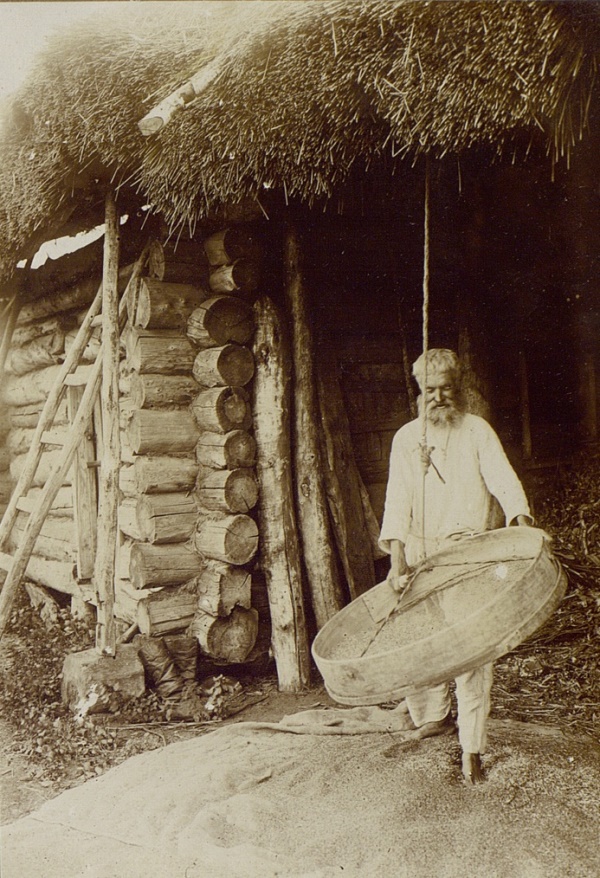 1881-1890
34
117
10
42
127
14
1891-1900
39
134
15
47
142
12
1901-1910
43
148
10
54
164
15
Реформа 1861 года способствовала росту урожайности как надельной крестьянской земли, так и владельческой, которая включает купленные крестьянами участки. Важно учесть также переход участков земли разной производительности. Но в целом – явный успех реформы.
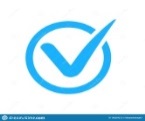 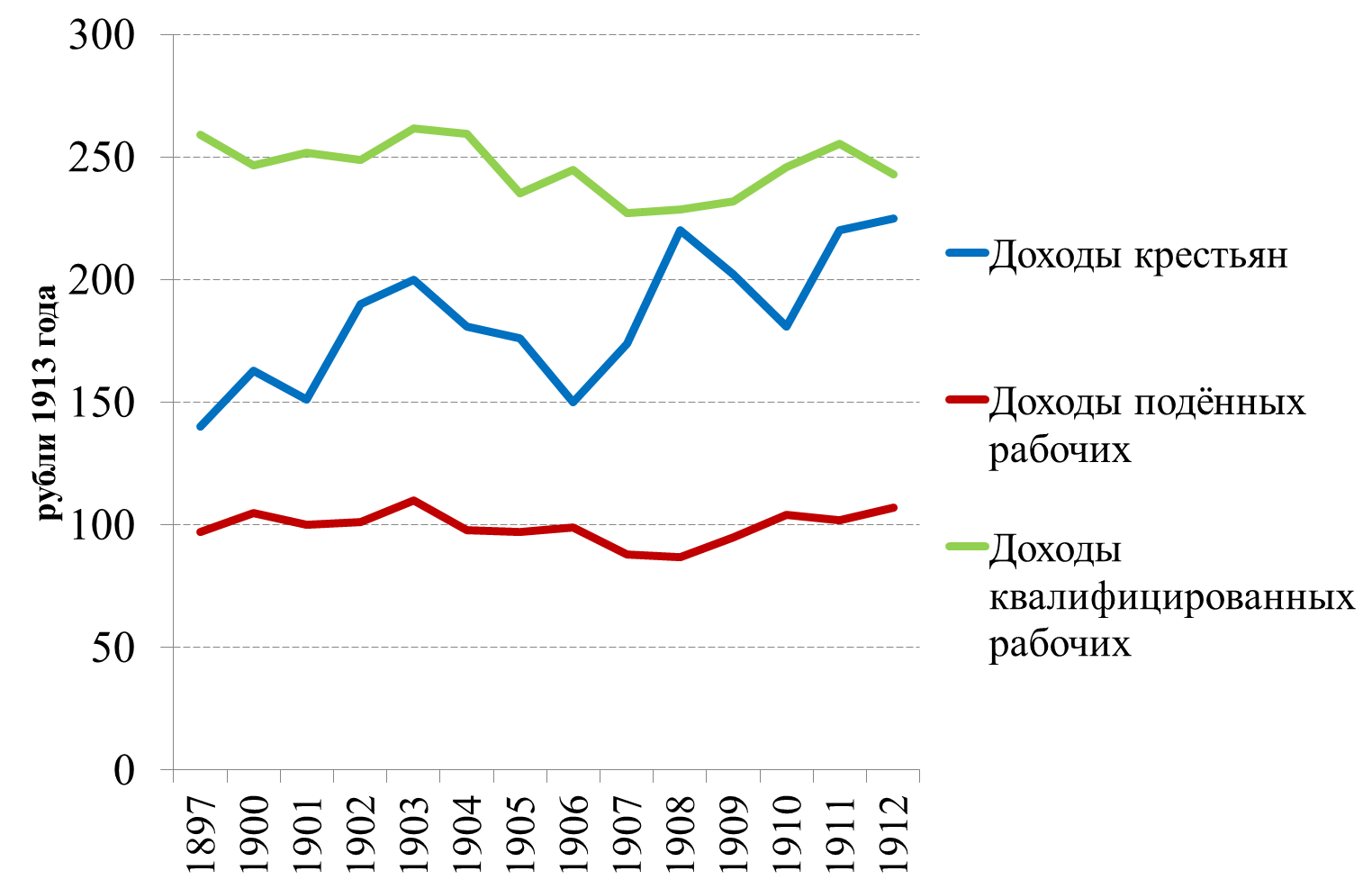 Заработная плата рабочих стабильна при большом росте их численности
Национальное купечество и иностранный капитал получили приток рабочей силы из деревни.
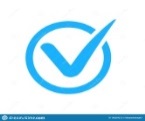 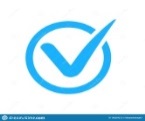 Плоская линия заработной платы рабочих отражает приток труда в города и отсутствие нехватки рабочей силы как серьезного препятствия развитию.
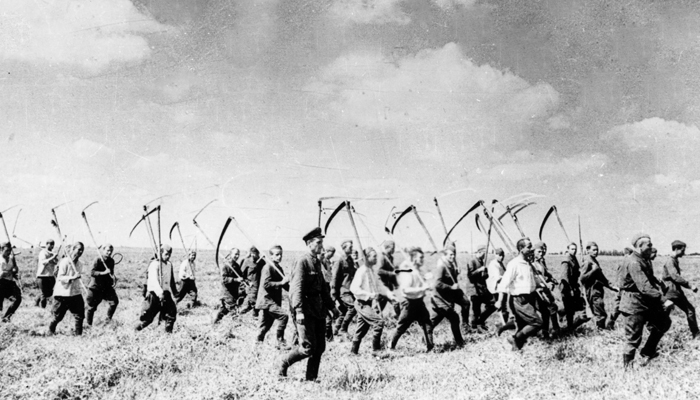 Рост депозитов крестьян c 1,9 млрд руб. в 1908 до 3,9 млрд руб. в 1913 году - признак выделения состоятельного сословия и прямой результат отмены платежей за землю.
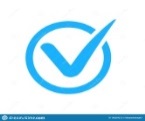 Петр Аркадьевич Столыпин
«На очереди главная наша задача — укрепить низы. В них вся сила страны. Их более 100 миллионов и будут здоровы и крепки корни у государства, поверьте — и слова Русского Правительства совсем иначе зазвучат перед Европой и перед целым миром… Дружная, общая, основанная на взаимном доверии работа — вот девиз для нас всех, Русских. Дайте Государству 20 лет покоя, внутреннего и внешнего, и вы не узнаете нынешней России.»

Источник: Гарвей Н. (1909) Беседа с председателем Совета министров П.А. Столыпиным. // Волга (Саратов). 1909.1 октября.; Опубл.: Зырянов. Петр Столыпин. Политический портрет. М., 1992. С. 128-133.
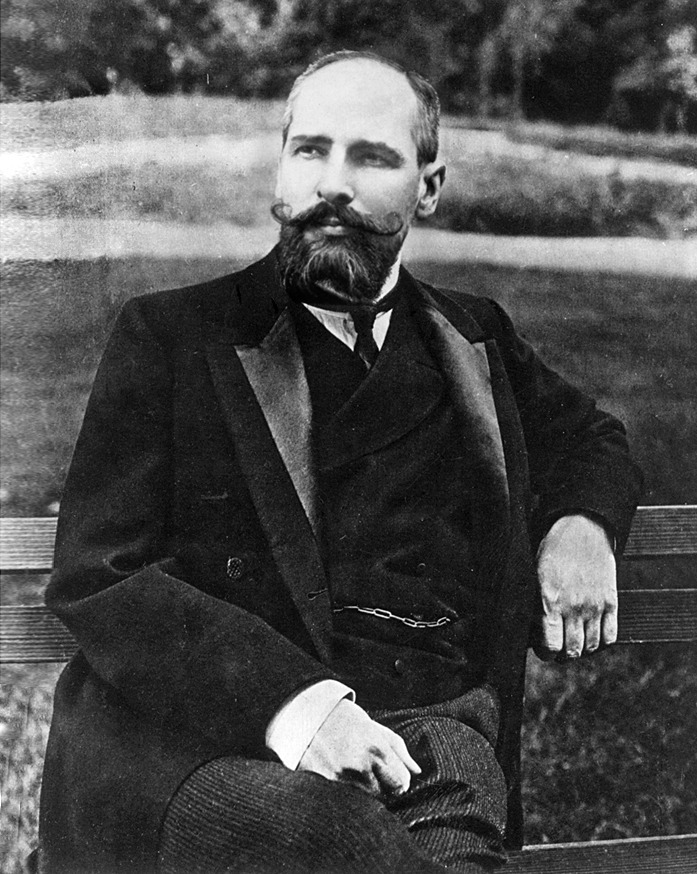 Основные выводы
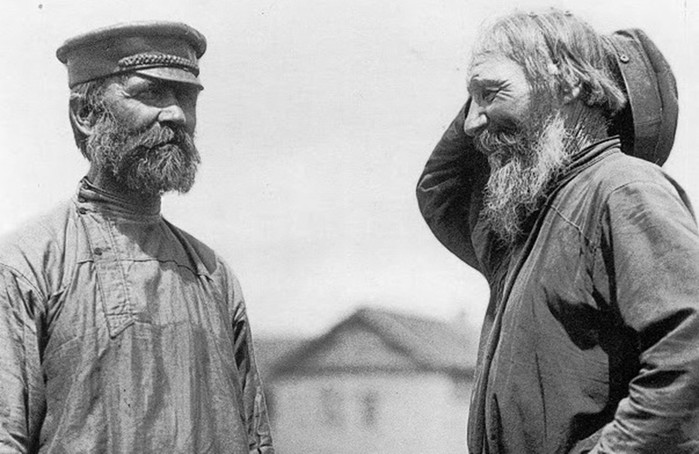 Литература
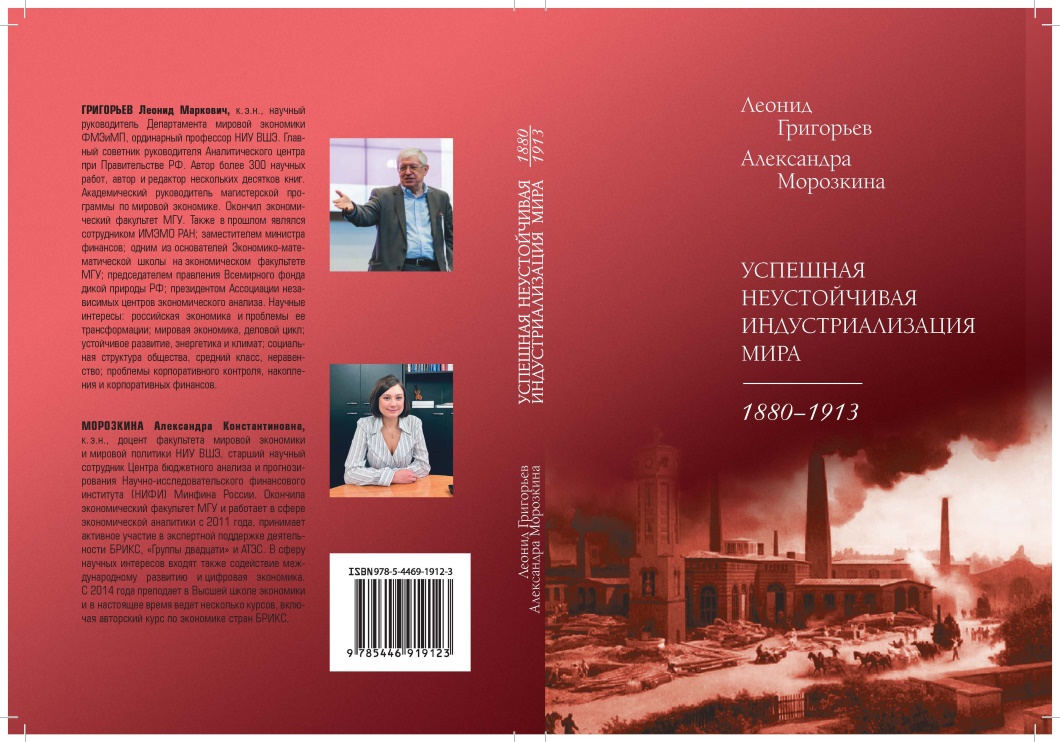